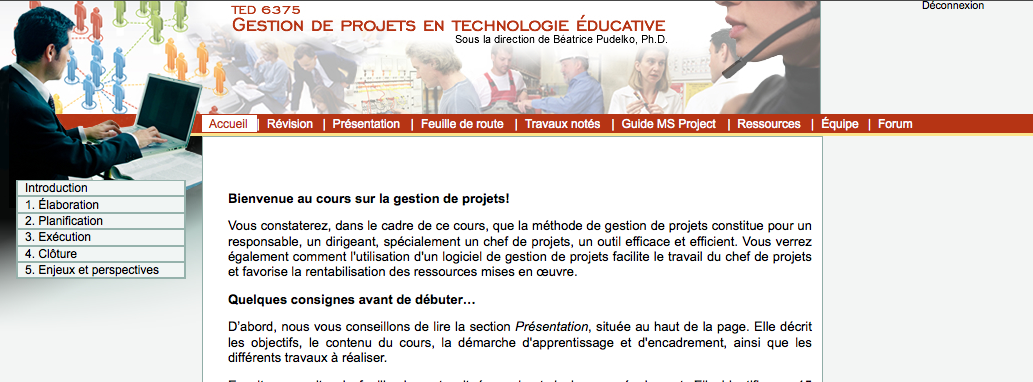 PHA 6150
Soins pharmaceutiques – Cardiologie 1
                       Sous la direction de Chantal Pharand, Ph.D.
FAQ
Bienvenue au cours de soins pharmaceutiques – Cardiologie 1
1. Troubles de tension artérielle
2. Dysplidémies et syndrome métabolique
3. Maladie coronarienne
Synthèse et conclusion